Travelling. Transport
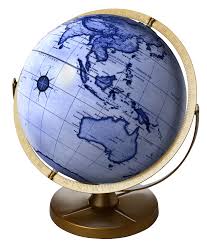 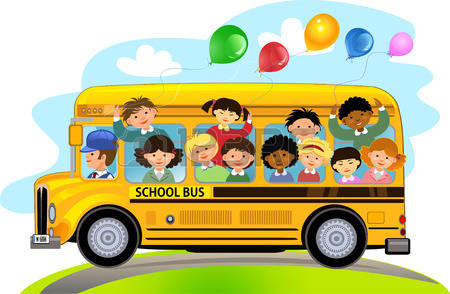 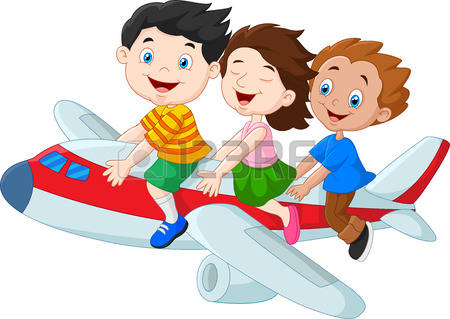 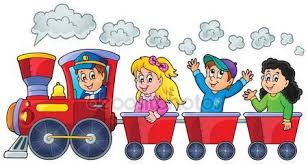 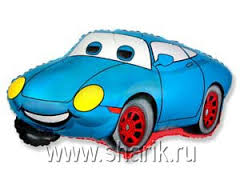 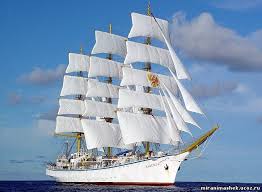 Grammar
Verbs - глаголы
to can – мочь, уметь
to go – идти, ехать
to take – брать
to visit – посещать,  
Prepositions - предлоги
by – (употребляется с транспортом)
to – (предлог направления)
You can go to Moscow by train.
Criteria:
Correct construction of a grammatical sentence (правильное построение грамматического предложения)
Estimation:
1.Did everything right
(выполнил все верно)
2.Made a mistake
(допустил ошибку)
3.Task failed
(не удалось выполнить
задание)
The sights of London
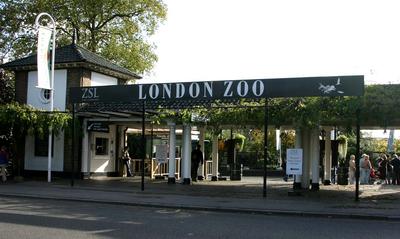 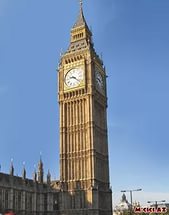 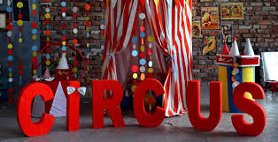 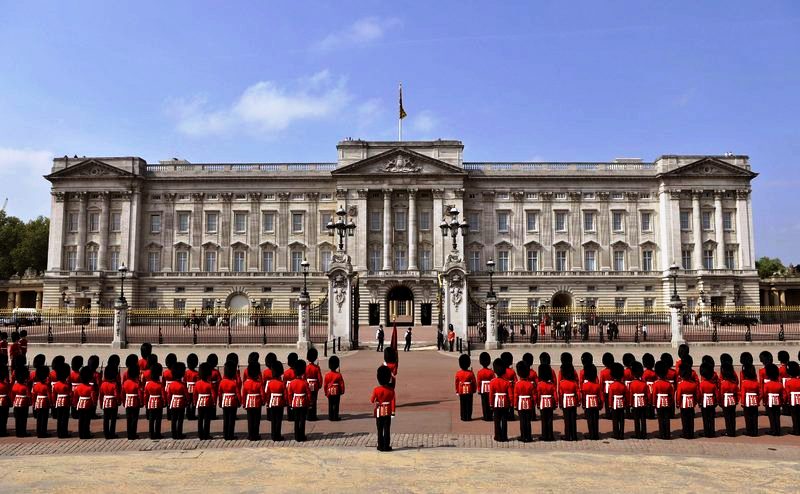 Estimation:
1.Did everything right     
(выполнил все верно)
2.Made a mistake
(допустил ошибку)
3.Task failed
(не удалось выполнить
задание)
Criteria:
To collect the mosaic correctly
(собрать правильно мозаику)
2. Accuracy (аккуратность)
Writing
Writing
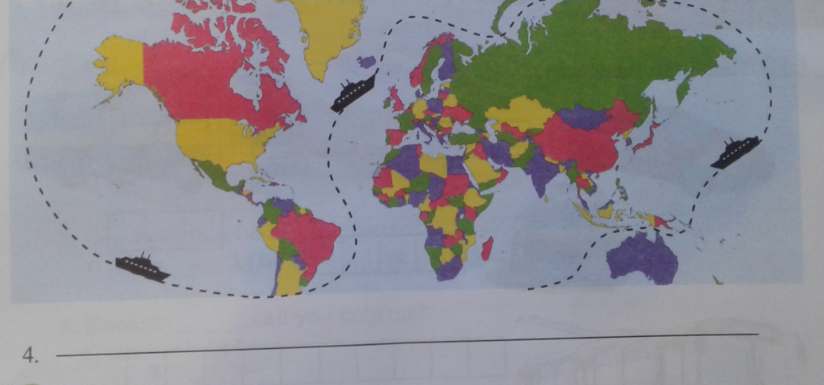 Criteria:
Correct construction of a grammatical sentence (правильное построение грамматического предложения)
  Accuracy of writing (аккуратность письма)
  Good reading (Правильное чтение)
Estimation:
1.Did everything right          
(выполнил все верно)
2.Made a mistake
(допустил ошибку)
3.Task failed
(не удалось выполнить
задание)
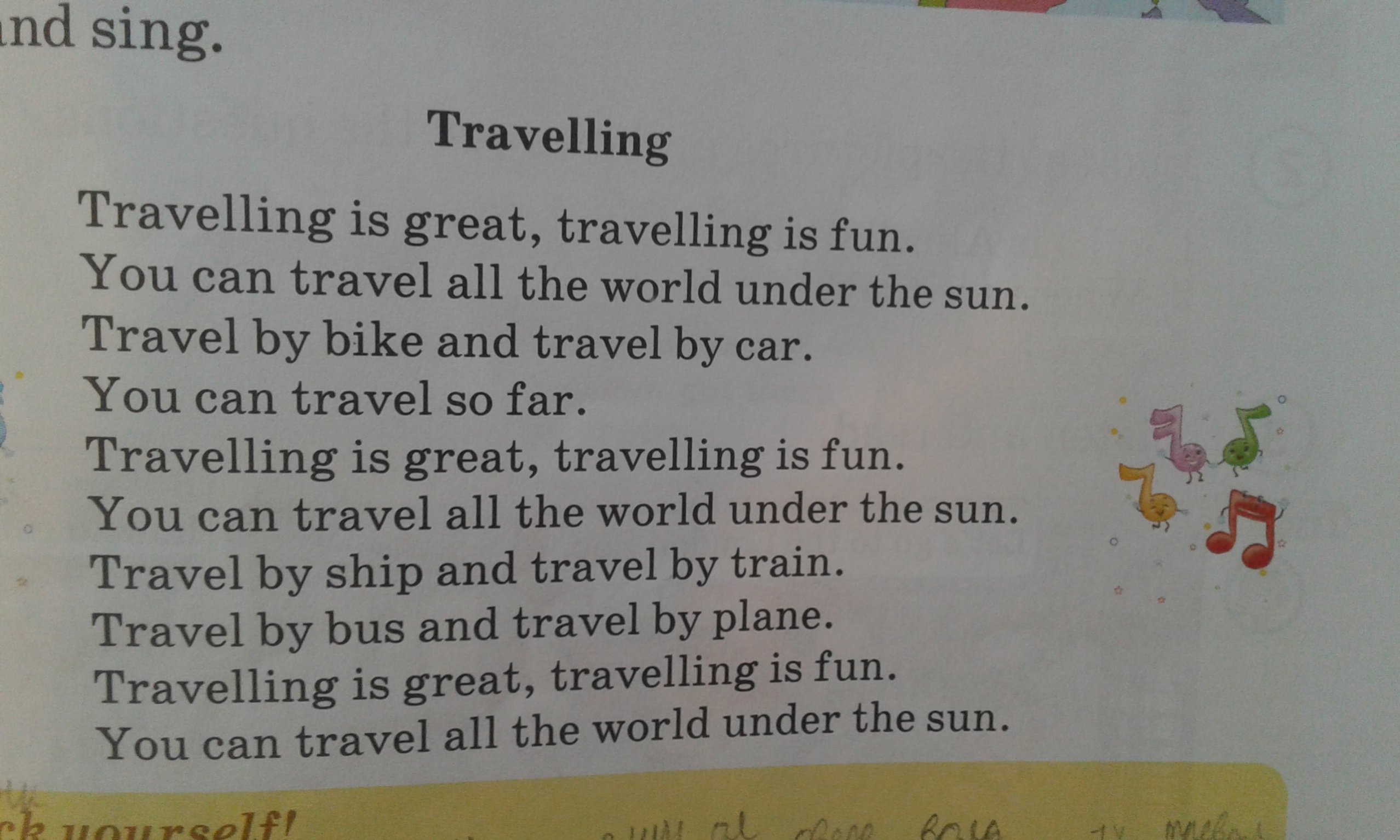